MY     DOGS
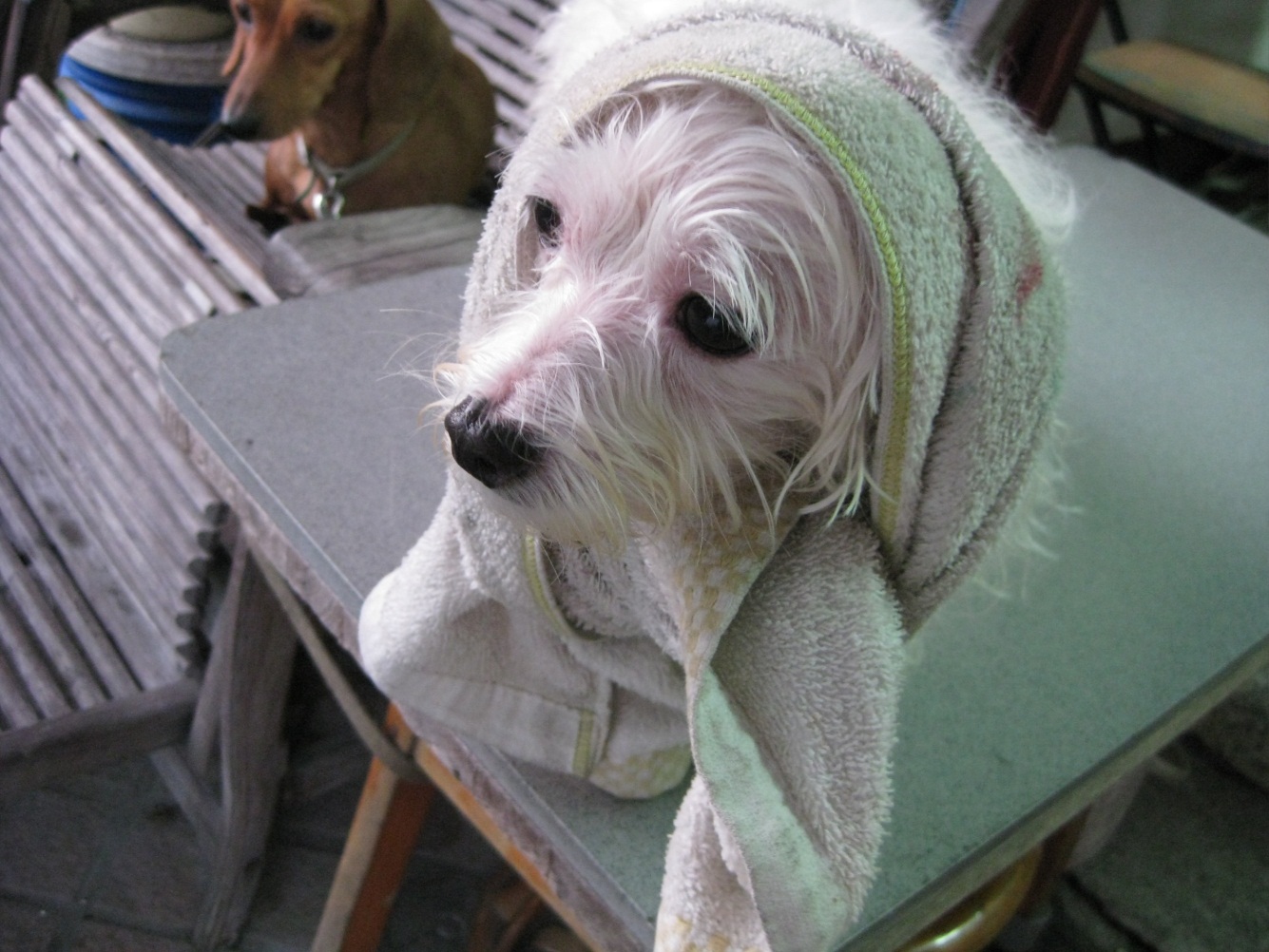 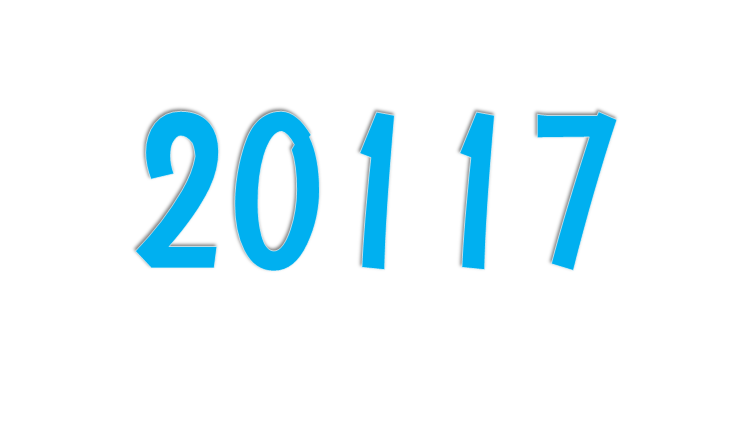 吳家琪
資料來源:吳家琪
有三隻狗狗在我家
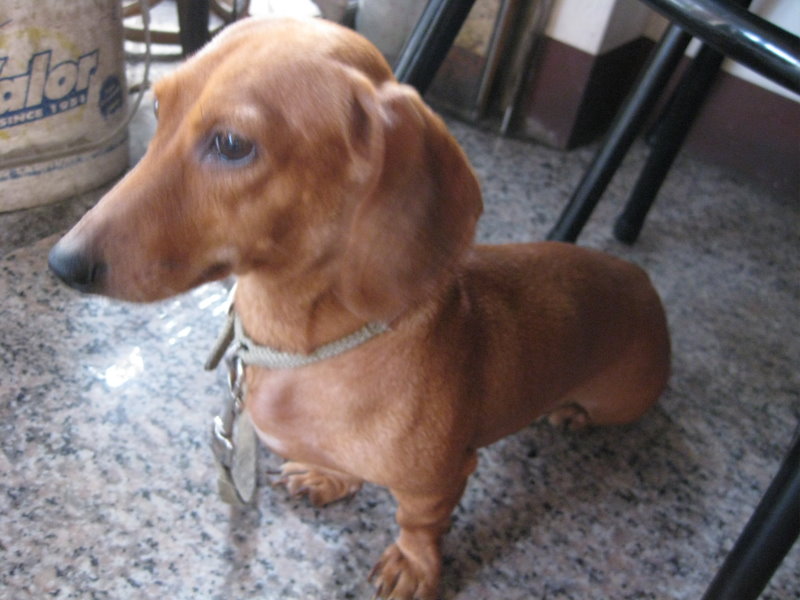 糖糖    奶茶
老師說有毛的動物都要洗澡，我這裡要把我家狗狗入浴照秀出來啦~
討厭~你要幹嘛?
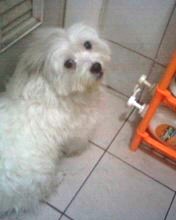 首先要請爸爸把牠肛門裡的髒東西擠出來(每次洗澡必經的酷刑)
吳家琪的腳跟手錶入鏡了(羞)
然後是要被潑冷水
吼~咬死妳
有不好的預感…
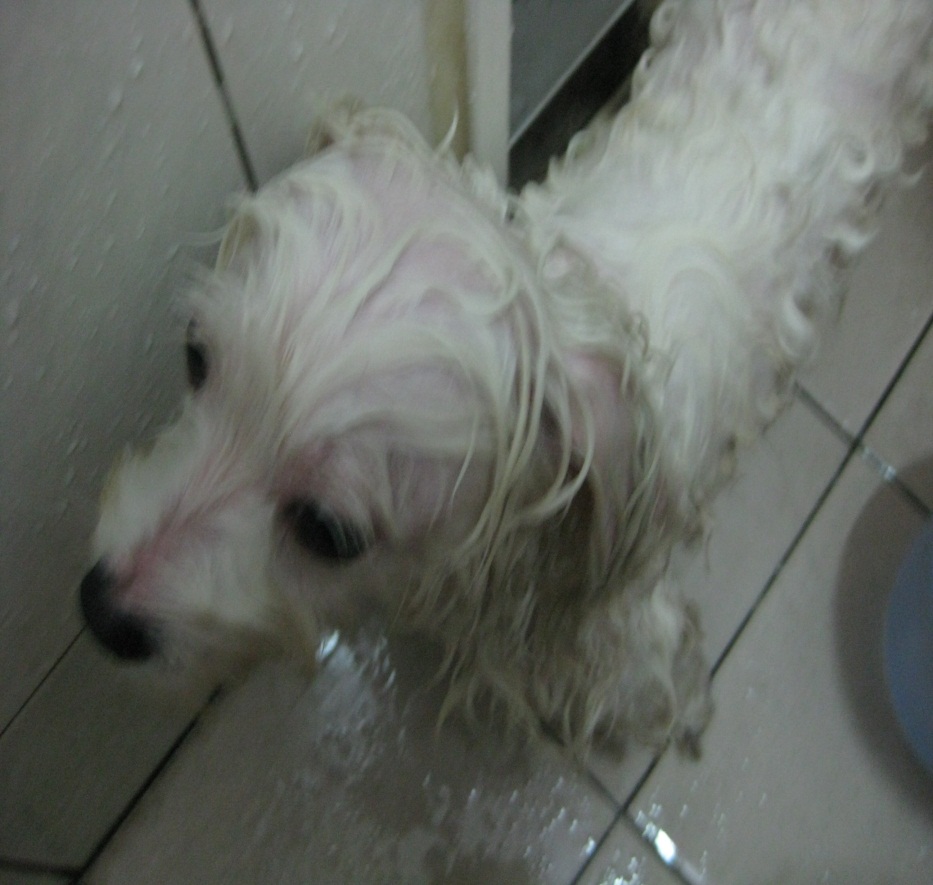 再來是用清潔劑搓
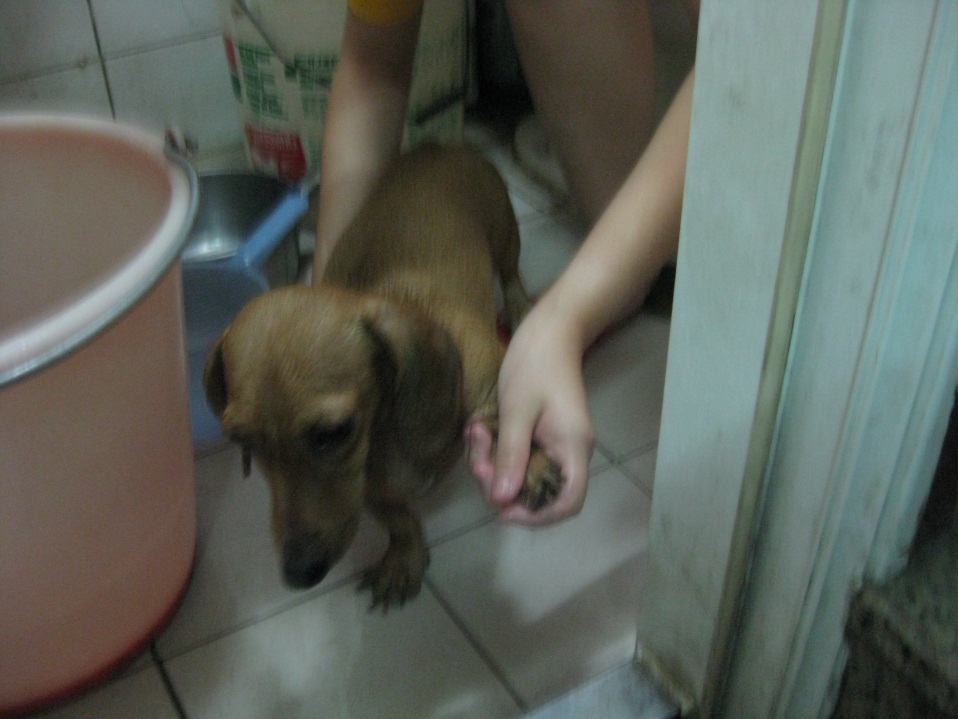 搓搓搓搓~
沖乾淨~
又來了!!!!!
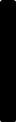 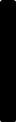 !!擦乾!!
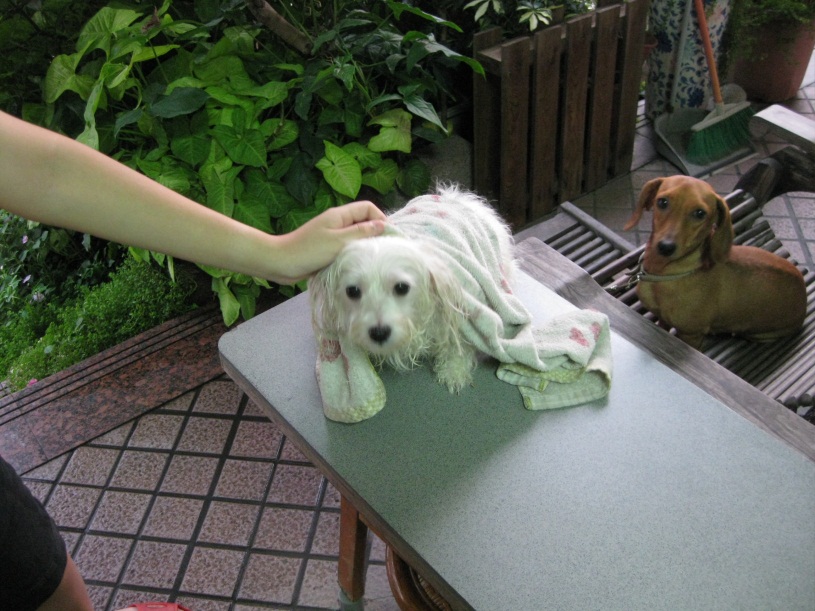 用布把牠擦得乾乾的，最好是甩了只剩一點點水水，不然等一下抹完護毛油就不能再擦了。
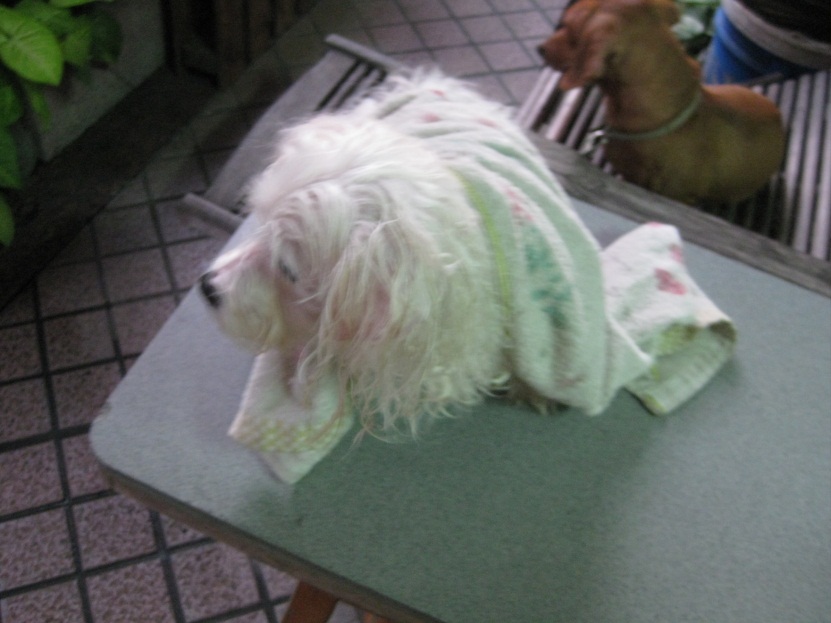 抹護毛油
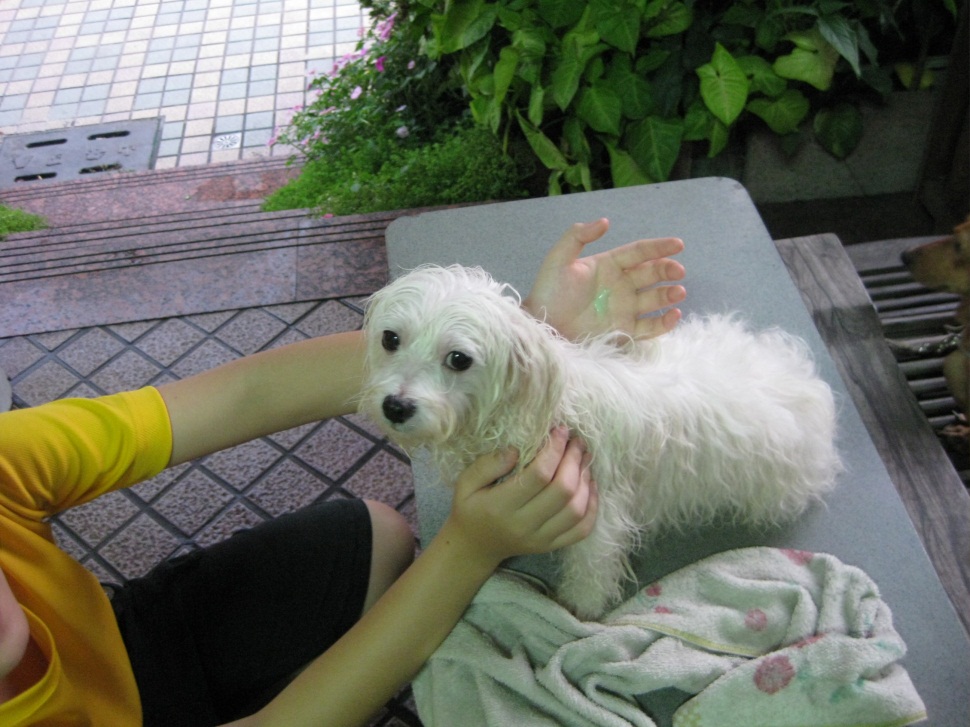 嘿嘿~就是那個綠綠的東西喲! ，擦完後毛比較不會打結，而且還會香香的!
寫真照~~~~
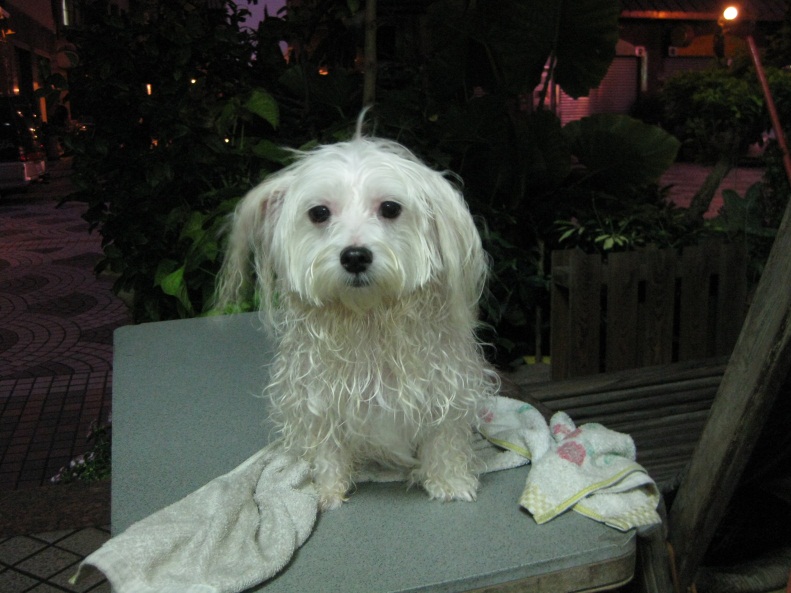 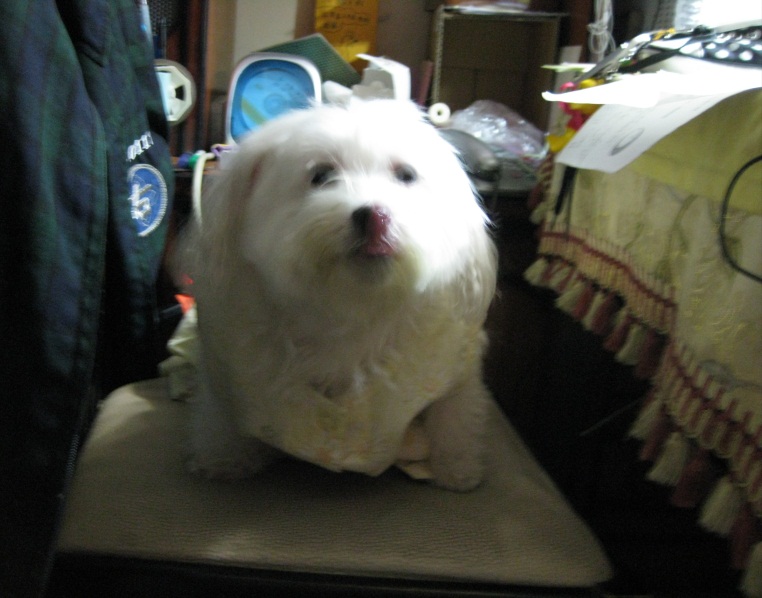 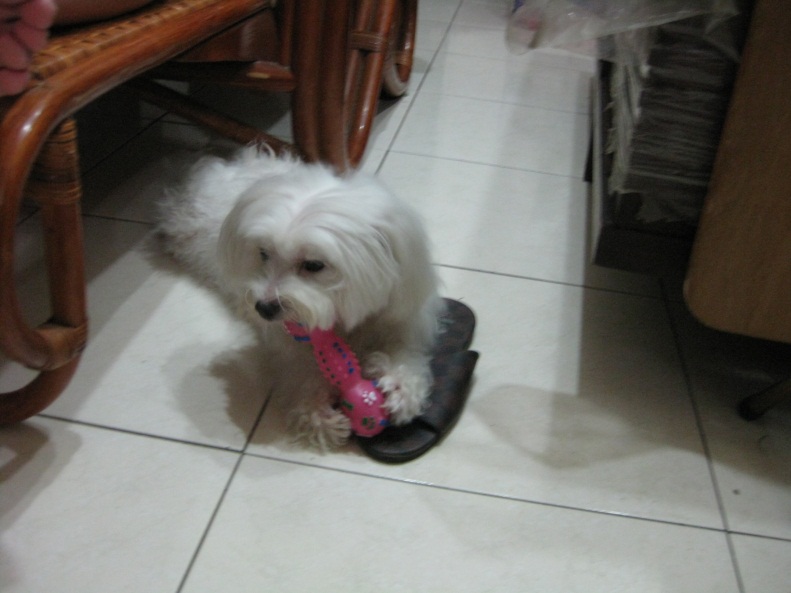 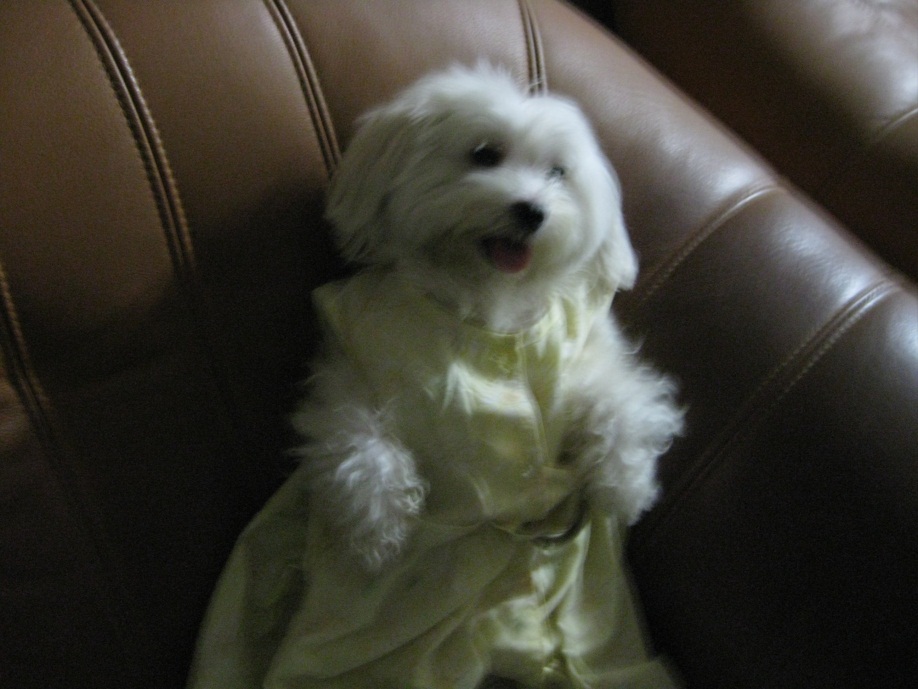 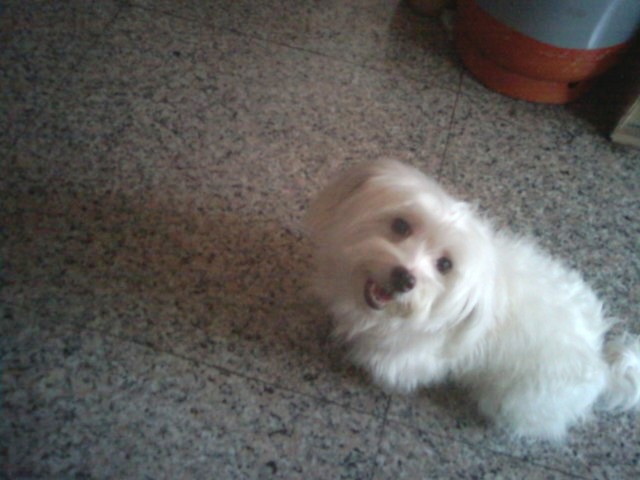 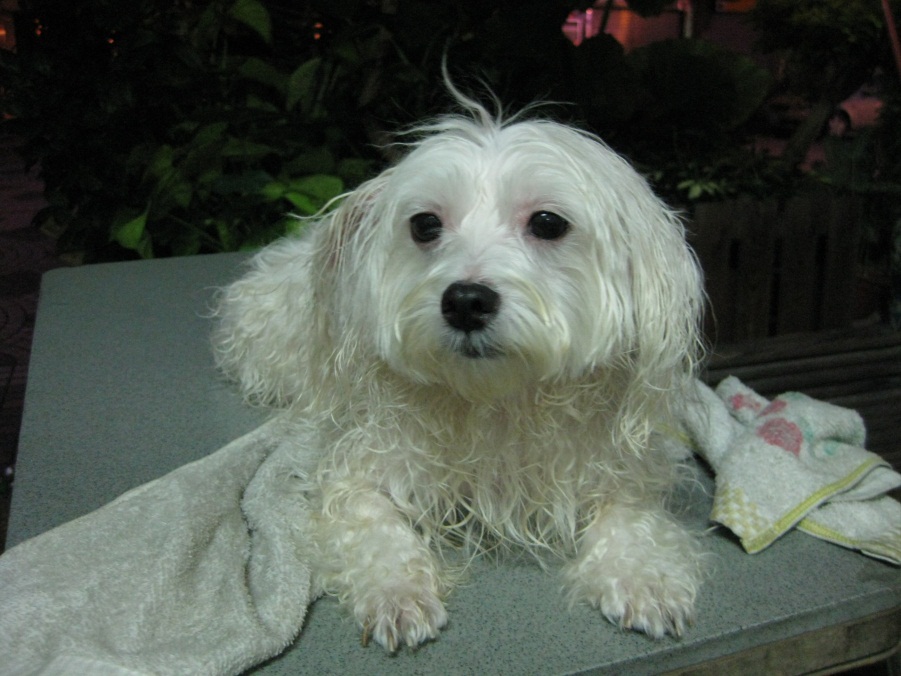 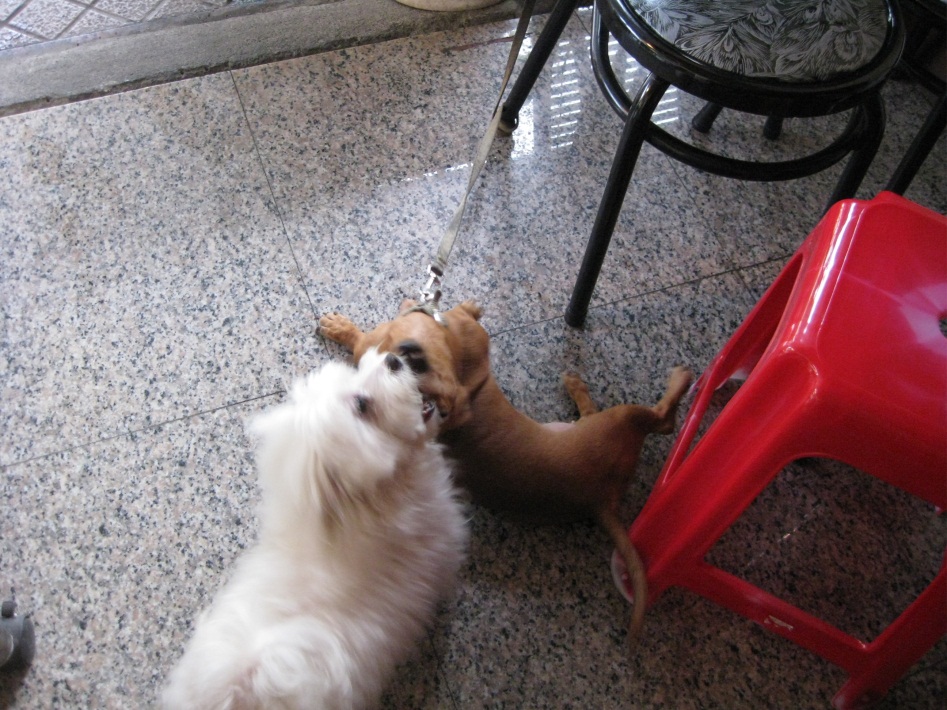 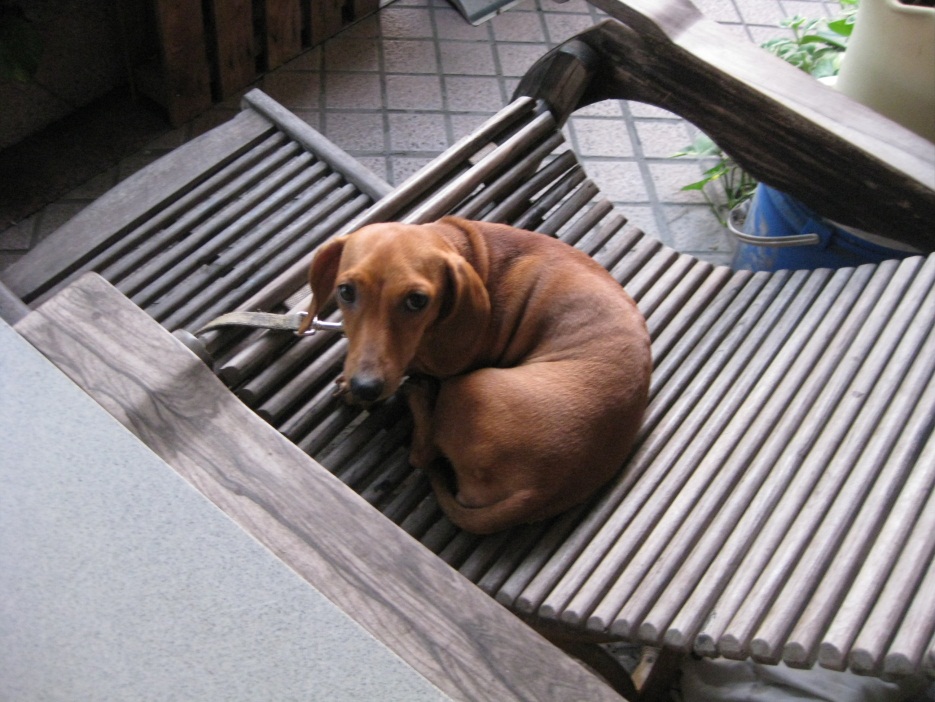 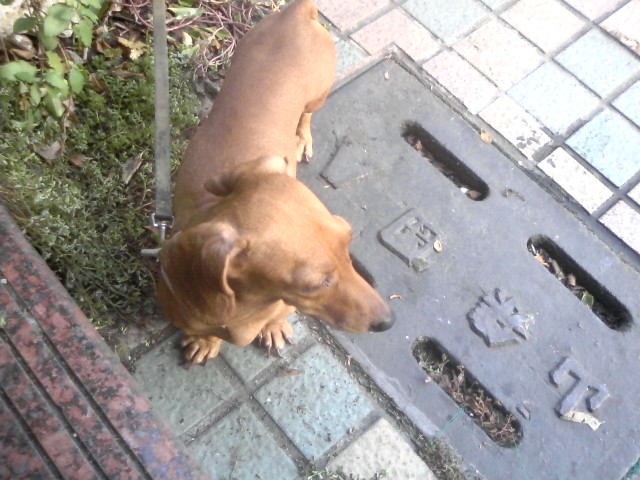